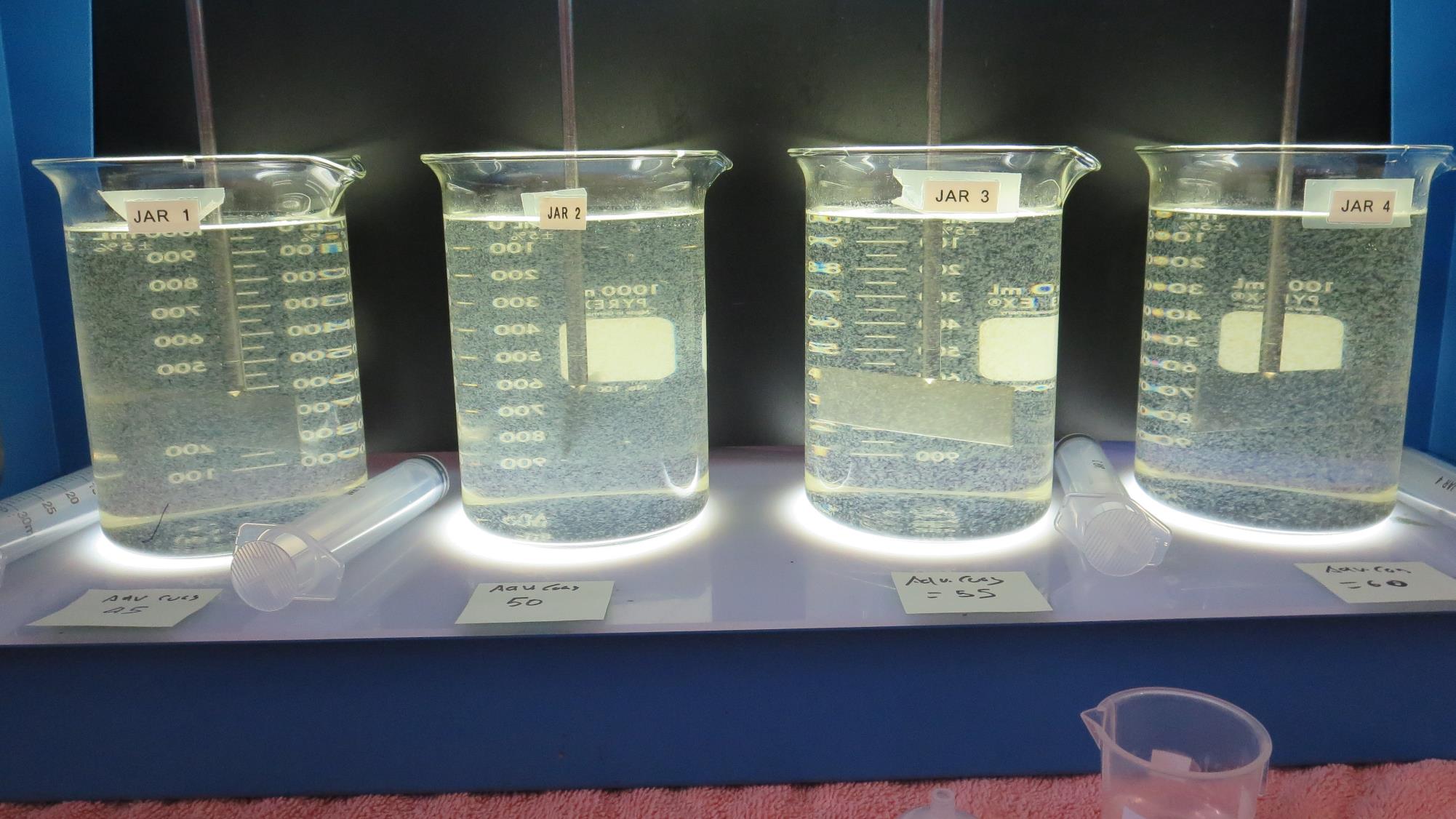 Surfwood Mutual Water CorporationCA2300590, Mendocino CountyJar Test
by Guy Schott, P.E. August 13, 2020
Source Water: Jack Peter’s CreekRoughing Filter followed by Multi-Media Filtration
Surfwood MWC, August 13, 2020Water Characteristics
Plant Train 1
Flow: 17.5 gpm
Dose: 35.5 mg/l Adv Coag
Dose: 1.25 mg/L polyDADMAC
Turbidity: 0.06 NTU
UVT: 96.9%
UVA: 0.013/cm
UVA Reduction: 88.5%
Aluminum: 0.014 mg/L as Al
Plant Train 2
Flow: 27 gpm
Dose: 40 mg/l Adv Coag
Dose: 0 mg/L polyDADMAC
Turbidity: 0.06 NTU
UVT: 97.9%
UVA: 0.008/cm
UVA Reduction: 92.9%
Source (morning)
pH: 7.28
Turbidity: 5.26 NTU
UVT: 55.5%
UVA: 0.255/cm

0.4 um Filtered
Turbidity: 0.30 NTU
UVT: 77.0%
UVA: 0.113/cm
UVT/UVA, pathlength 10 mm
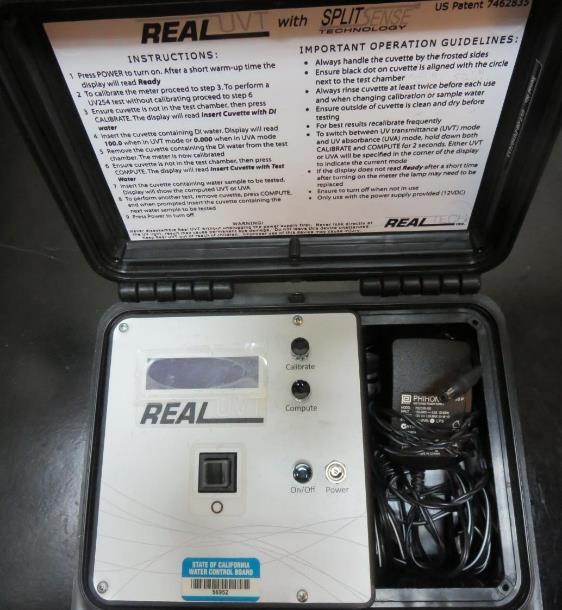 UV transmittance (UVT) is a measurement of the amount of ultraviolet light (commonly at 254 nm due to its germicidal effect) that passes through a water sample compared to the amount of light that passes through a pure water sample. The measurement is expressed as a percentage, % UVT.
%UVT = 10(-UVA) x 100%
UV absorbance (UVA) is calculated as a relative measure of the amount of light absorbed by a water sample compared with the amount of light absorbed by a pure water sample.  
UVA = -log(%UVT/100)
Coagulant Used for Jar Testing
Advanced Coagulant
12.55% Al2O3
64.9% Basicity
SG = 1.299
Laboratory Charge Analyzer
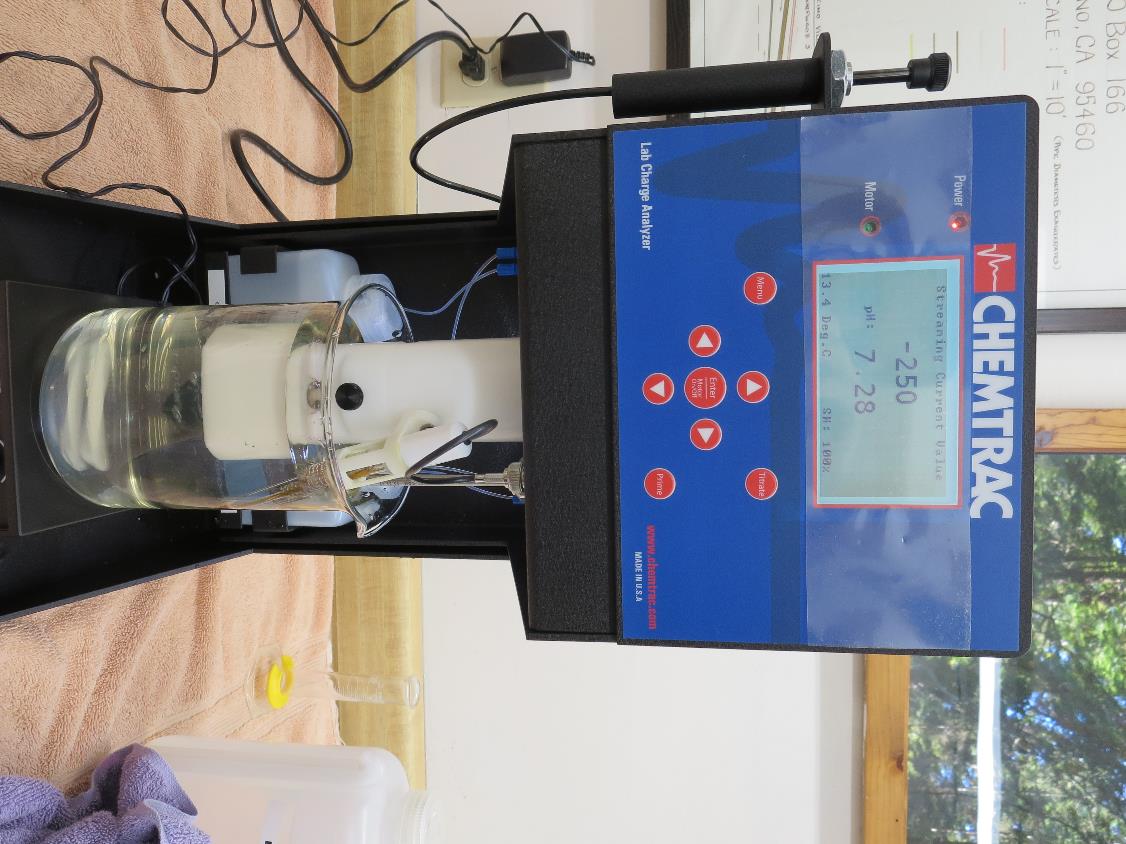 LCA: Used to determine coagulant demand of a source water entering the treatment plant.

Source pH: 7.28

LCA #1: 
Advanced Coagulant:  
49.5 mg/L as product (no pH adjustment)
Dose: 10.4 mg/L, pH: 7.21
Dose: 20.3 mg/L, pH: 7.14
Dose: 35.4 mg/L, pH: 7.03
Dose: 44.6 mg/L, pH: 6.96
Dose: 48.1 mg/L, pH: 6.91
Dose: 49.9 mg/L, pH: 6.87
Coagulant Information
Unless stated otherwise, all coagulant doses are reported as Product (100% strength). 
Preparation of coagulant stock solutions are generally 1.0 or 0.1 percent strength using 100 and/or 200 mL volumetric flasks.
Finnpipette F2 variable volume pipette, capacity 100-1000 micro liters is used for stock solution preparation and coagulant aid jar test dosing.
Finnpipette F2 variable volume pipette, capacity 0.5-5 mL is used for primary coagulant jar test dosing.
Filtrate and %UVT/UVA Analysis
For this study, all jars were samples for Filtrate and %UVT/UVA analysis immediately at the end of the flocculation period.
Surfwood MWC: Jar Test 1-8 ResultsFlash Mix 200 RPM (30 sec), Floc 30 RPM (5 min)
Jars 1-4 TestFlash Mix 30 Sec (200 RPM)Floc Mix 5 min (30 RPM)25 mL sampled end of FlocApplied CoagulantAdvanced Coagulant
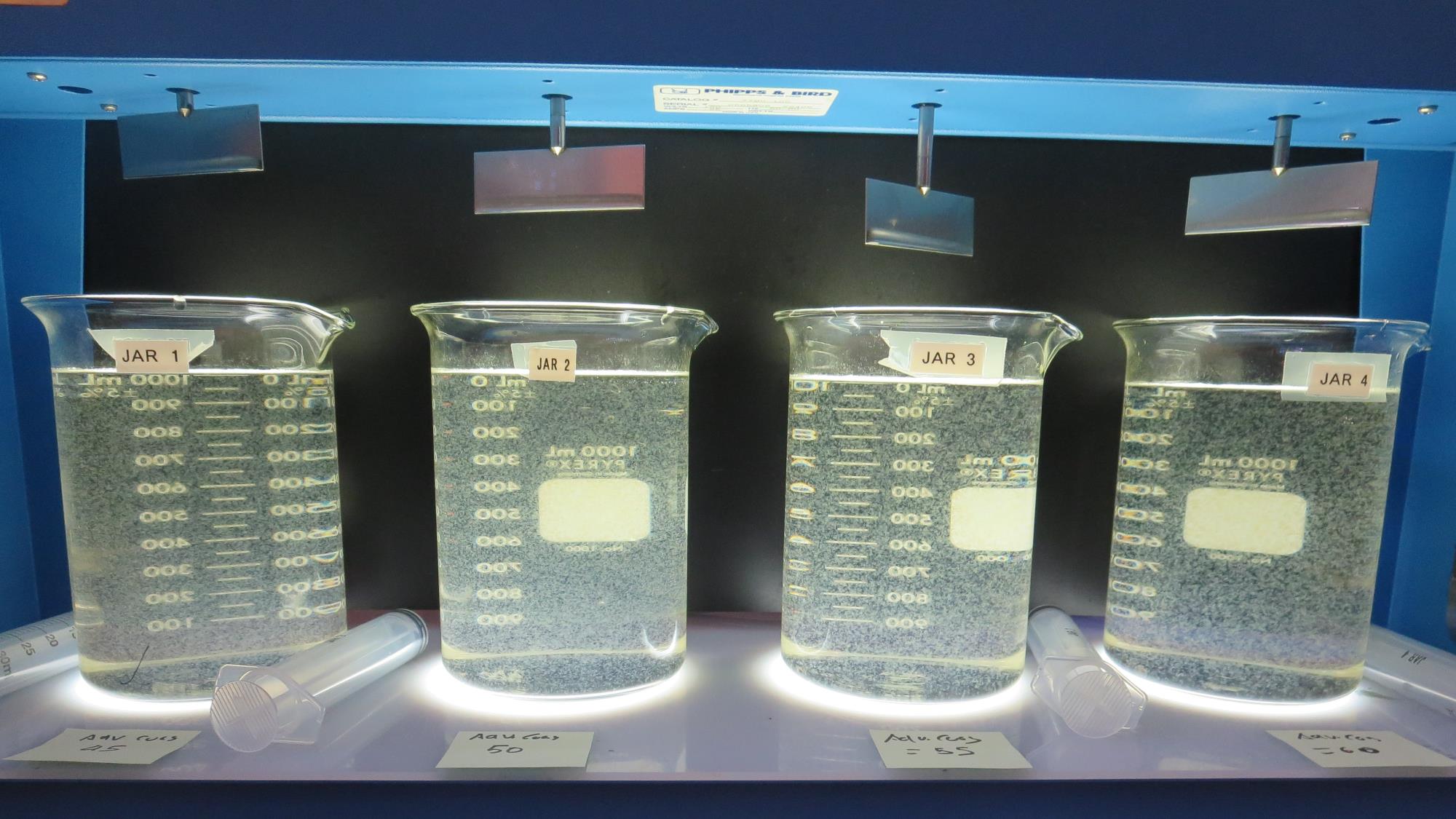 Jars 1-4: End of Floc Duration, 25 mL is syringed for filterability and %UVT/UVA.
50 mg/L Adv Coag.
Filtrate 0.13 NTU
UVT: 96.6%
UVA: 0.014/cm
UVA Reduction 87.6%
55 mg/L Adv Coag.
Filtrate 0.21 NTU
UVT: 95.1%
UVA: 0.021/cm
UVA Reduction 81.4%
45 mg/L Adv Coag.
Filtrate 0.35 NTU
UVT: 93.5%
UVA: 0.029/cm
UVA Reduction 74.3%
60 mg/L Adv Coag.
Filtrate 0.18 NTU
UVT: 95.5%
UVA: 0.020/cm
UVA Reduction 82.3%
Jars 5-8 TestFlash Mix 30 Sec (200 RPM)Floc Mix 5 min (30 RPM)25 mL sampled end of FlocApplied CoagulantAdvanced Coagulant
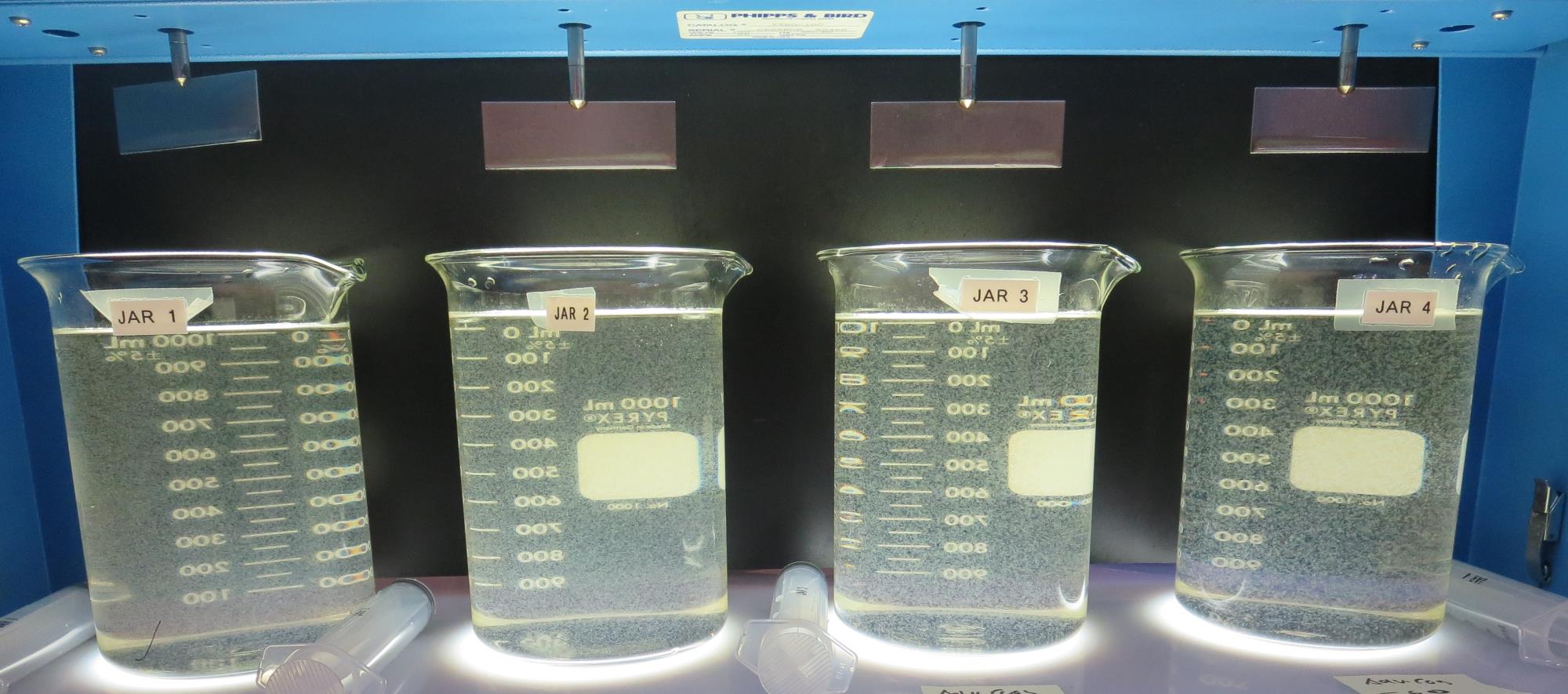 50 mg/L Adv Coag.
1.0 mg/L PolyDADMAC
Filtrate 0.06 NTU
UVT: 96.7%
UVA: 0.014/cm
UVA Reduction 87.6%
Al: 0.030 mg/L as Al
55 mg/L Adv Coag.
1.0 mg/L PolyDADMAC
Filtrate 0.09 NTU
UVT: 96.6%
UVA: 0.015/cm
UVA Reduction 86.7%
45 mg/L Adv Coag.
1.0 mg/L PolyDADMAC
Filtrate 0.13 NTU
UVT: 95.8%
UVA: 0.018/cm
UVA Reduction 84.1%
60 mg/L Adv Coag.
1.0 mg/L PolyDADMAC
Filtrate 0.10 NTU
UVT: 96.3%
UVA: 0.016/cm
UVA Reduction 85.8%
Jars 5-8: End of Floc Duration, 25 mL is syringed for filterability and %UVT/UVA.
Jar Testing for 1-Liter Jars: Procedures for Most Treatment Plants
Fill jars with source water prior to coagulant injection and set paddle speed at 30 rpm
Add chemicals (i.e., NaOCl, primary coagulant, coagulant aid) to each jar
Flash mix for 15-60 seconds (200 rpm)
Slow mix for 5 minutes (20-30 rpm)
Settled for 5 minutes.   Syringe 25 mL from each jar taken 1-inch below surface (25 mL/12 sec rate).  For this study, sample was taken immediately at the end of flocculation process.
Filtered through 1.2 um isopore membrane into cuvette drip rate, 15 mL/(50-90 sec)
Measure filtrate turbidity, chlorine residual and %UVT/UVA
Measure settled water turbidity after 25 minutes of total setting
Record all data
Jar TestFilterability Test Equipment
Turbidity Instrument

Syringe w/Luer-Lock Tip, 30 cc 
(part#: 2225800, by Hach)

Swinnex Filter Holder, 25 mm                                   (part#: SX0002500)

Isopore Membrane Filter, 1.2 um absolute 
pore size, 
Φ= 25 mm , thickness: 24 um, 
hydrophilic polycarbonate membrane
(part #: RTTP02500)

Go to Sigma-Aldrich for laboratory supplies  http://www.sigmaaldrich.com/united-states.html
Isopore Membrane Information
Isopore Membrane Background Information
The Isopore membrane is a polycarbonate, track-etched screen filter recommended for all analyses in which the sample is viewed on the surface of the membrane. The Isopore membrane is composed of polycarbonate film, which has a smooth, glass-like surface for clearer sample observation. The unique manufacturing process of the membrane ensures a precise pore diameter and a consistent pore size for accurate separation of samples by size. Matched-weight filters are not usually required because of low, constant tar and ash weights.Features & Benefits:Membrane structure retains particles on the surface, simplifying counting and analysis
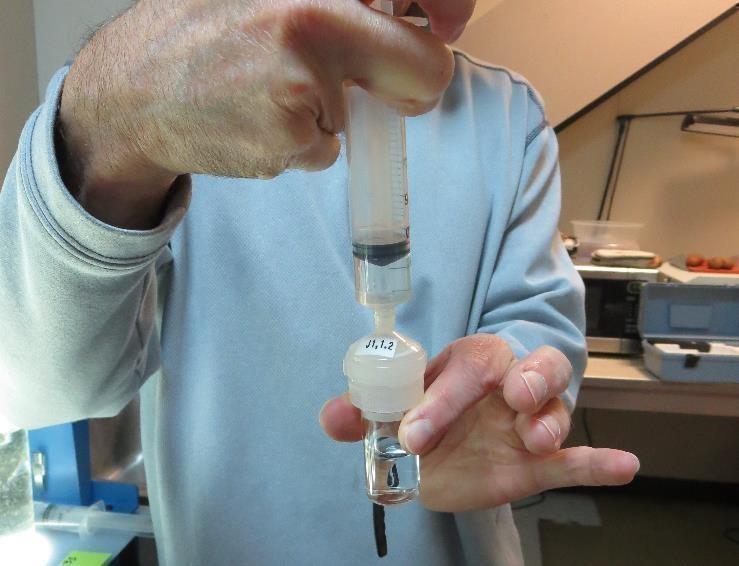 Jar Test - Filterability Test
Syringe ~ 25 mL from jar (after 5-minutes of settling)
Filter-to-waste 3-5 mL
Filter directly into clean cuvette
Measure turbidity 
Note: Take several readings before recording final NTU results.  Micro bubbles can adhere to glass causing false NTU readings.  To remove bubbles, tilt cuvette up to 90 degrees.
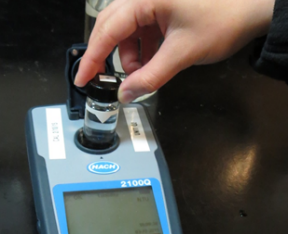 Contact
Guy Schott, P.E.
State Water Resources Control Board
Division of Drinking Water
Santa Rosa, CA
Go to Stock Solution/Dose calculations/Jar Test Results for tools to download
www.waterboards.ca.gov/drinking_water/programs/districts/mendocino_district.html
Email: Guy Schott - Guy.Schott@waterboards.ca.gov
Office Number: 707-576-2732
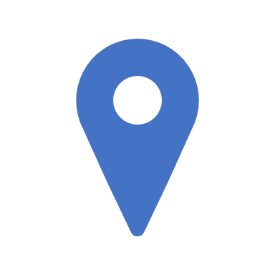